代数式的值
WWW.PPT818.COM
复习：
1.什么叫单项式？
只含有数字与字母乘积的代数式叫单项式.
2.怎样确定单项式的系数和次数？
单项式中所有字母的指数的和叫做这个单项式的次数.
3.什么叫多项式？
几个单项式的和叫做多项式.
4.怎样确定多项式的系数和次数？
次数最高项的次数,叫做这个多项式的次数.
其中每个单项式叫做多项式的项
单项式和多项式统称整式
下列代数式中哪些是单项式? 
哪些是多项式?如果是单项式,它的系数
又是多少?如果是多项式,它的项数和每
项系数又是多少?
a+b+c      -3                 
-6+x-xy    -1        a
练习：
2.请写一个只含字母x的二次三项式，它的二次项系数和一次项系数都为2，常数项为-1，则这个多项式为______
情境导入
-5
当a=3,b=4时,a-2b=_______
  当a=-2,b=-1时, a-2b=_______
0
(2) 若x=y=1,a、b互为倒数,
则                                                                  

的值是______________
4
什么是代数式的值？
用具体的数值代替代数式中的字母,按照代数式中的运算关系计算,所得的结果是代数式的值.
当a=－2、b=－3时,
求代数式2a2-3ab+b2的值
当…时
解：当a=-2, b=-3 时
       2a2-3ab+b2
          = 2×(-2)2-3×(-2) ×(-3)+(-3)2
          = 2×4-3×(-2) ×(-3)+9
       =  8-18+9
       = -1
抄题
替换
计算
①注意数值的对应
②该加括号的要加括号
⒈替换
代数式的
值的
定义
③还原乘号为“×”
①注意运算顺序
⒉计算
②注意运算法则
注意：当底数是负数、分数时,底数必须加括号
做一做
求下列条件下代数式a2-2ab+b2
    的值.
(1) a=3,b=－4
(2)a=   ,b=
当a=0·5,b=    时，        求下列代数式的值
（1）(a+b)(a－b)
  (2 )
思考：(1)搭n条小鱼用几根火柴棒？请与同学交流.
做一做(2)搭20条这样的小鱼用几根火柴棒？ 
(3)搭100条这样的小鱼用几根火柴棒？
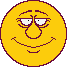 搭1个正方形需要4根火柴棒.
按如图所示方式搭图形
7
（1）搭2个正方形需要        根火柴棒；搭3个正方形需要        根火柴棒；
10
16
（2）搭5个正方形需要        根火柴棒；
(3)搭50个正方形需要        根火柴棒；
151
1+3x
(4)搭x个正方形需要        根火柴棒；
(5)利用你的计算方法，搭2004个这样的正方形需要      　根火柴棒？
6013
练一练
(1)按规律找数:若第一、二、三个数依次是5+0·3、10+0·4、15+0·5，则第四个数为   ____________,第n个数为________________第100个数____________
20+0·6
5·1n+0·2
510·2
(2)若2m－1的值是0，则m的值是______,此时代数式                                      
的值是________________
0
填空
议一议
-3
-1
1
3
5
7
9
11
13
2
4
6
8
10
12
14
16
18
(1)随着x值的逐渐增大,两个代数式的值怎样变化？
(2)当代数式2x+5的值为25时,代数式   2(x+5)的值是多少？
相信你能行
当a=0.5，b=0.25 时求下列代数式的值
(1)
(2)
1、这两个代数式的值有什么关系？
2、当a=－1,b=3时,上述结论是否成立？
3、你能用简便方法算当a=0·125,
b=0·875时,                   的值
做书71页练一练 1 , 2
本节课你学会了什么?
(1)什么是代数式的值.
(2) 怎样求代数式的值.
课堂作业 

书73页1   (3),(4),(6),(7),(8)